情報モラル教育
第 12 話ネットオークションやフリマアプリで　トラブルにあったら？
12. ネットオークションやフリマアプリでトラブルにあったら？
フリーマーケットアプリで、新品のタブレットを購入した眉山さん。しかし、入金した後、いくら待っても連絡がありません。
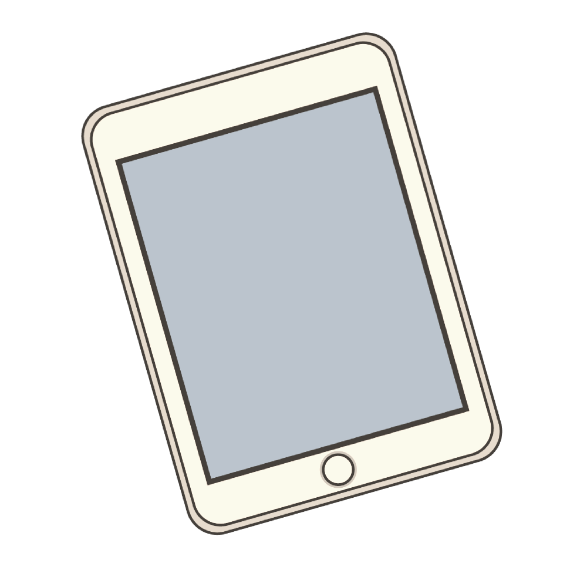 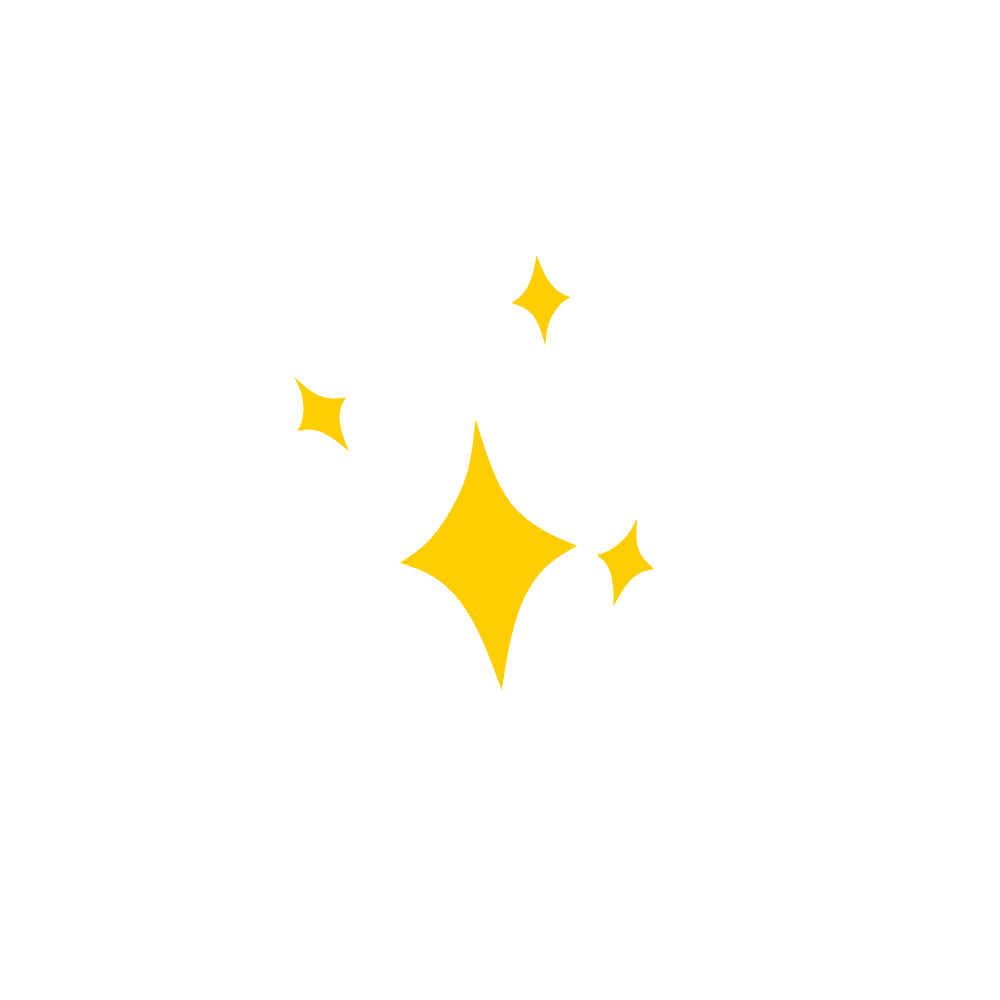 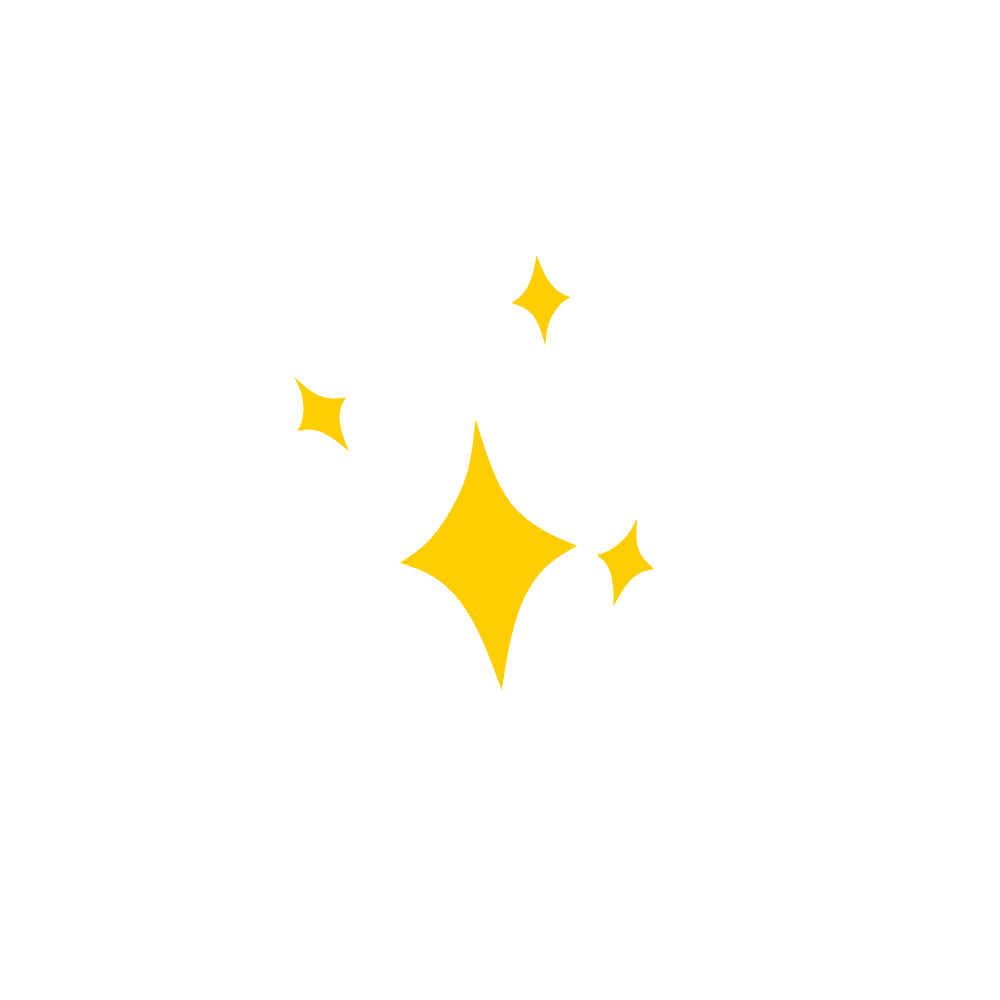 全然連絡がない・・・
不安・・・
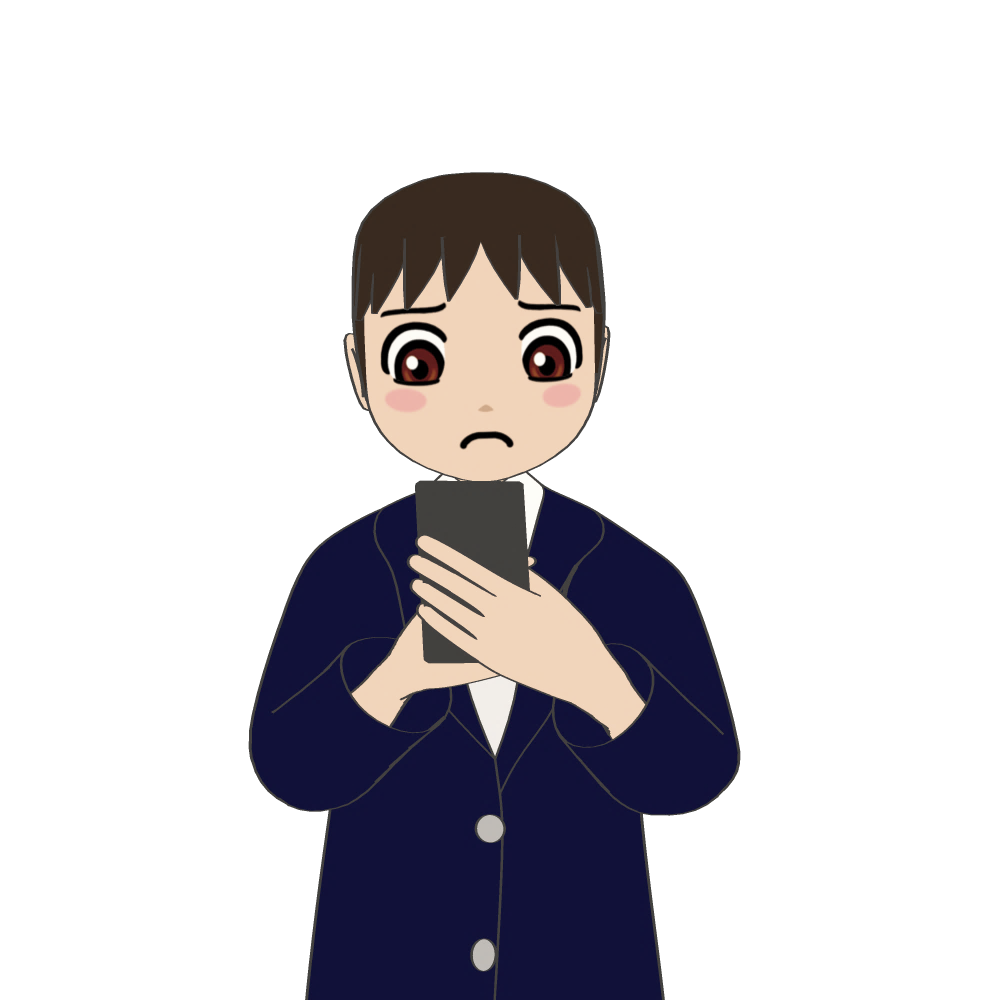 眉山（びざん）さん
12. ネットオークションやフリマアプリでトラブルにあったら？
2週間以上経ってからようやく品物が送られてきましたが、開封したところ、タブレットの画面が割れて使い物にならない状態でした。
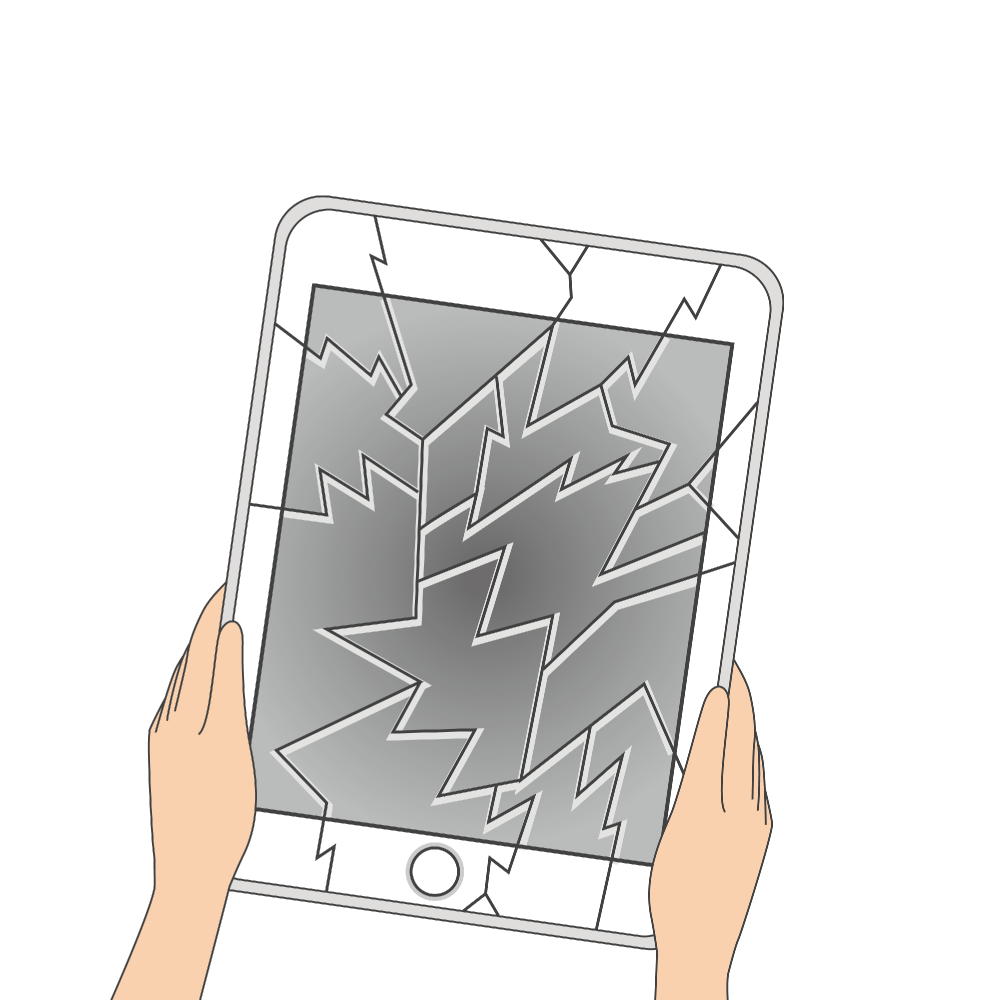 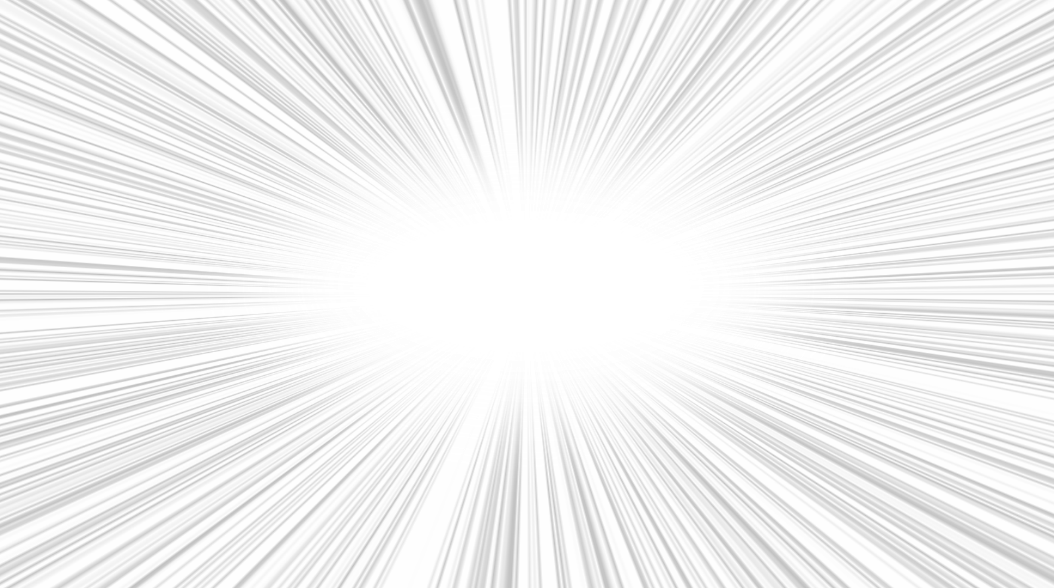 なにこれ
ひどい！
12. ネットオークションやフリマアプリでトラブルにあったら？
慌てて出品者に連絡しても、「発送したときは割れていなかった」「どんな状態でも返品不可と書いてある」と、とりあって貰えません。眉山さんは、泣く泣く諦めてしまいました。
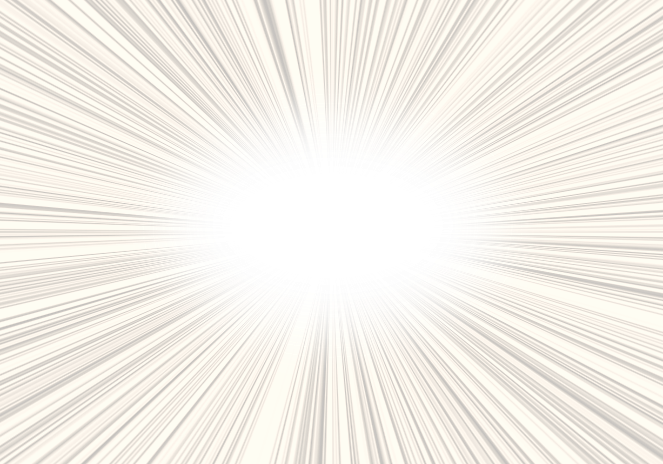 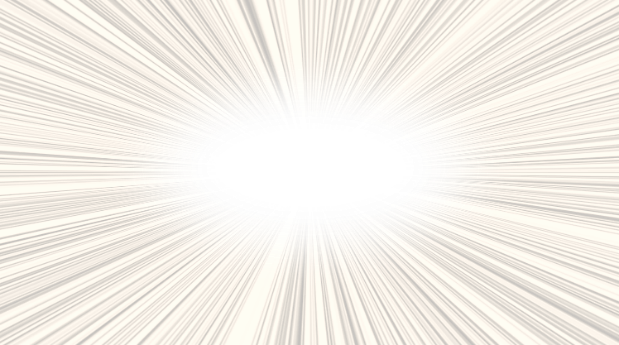 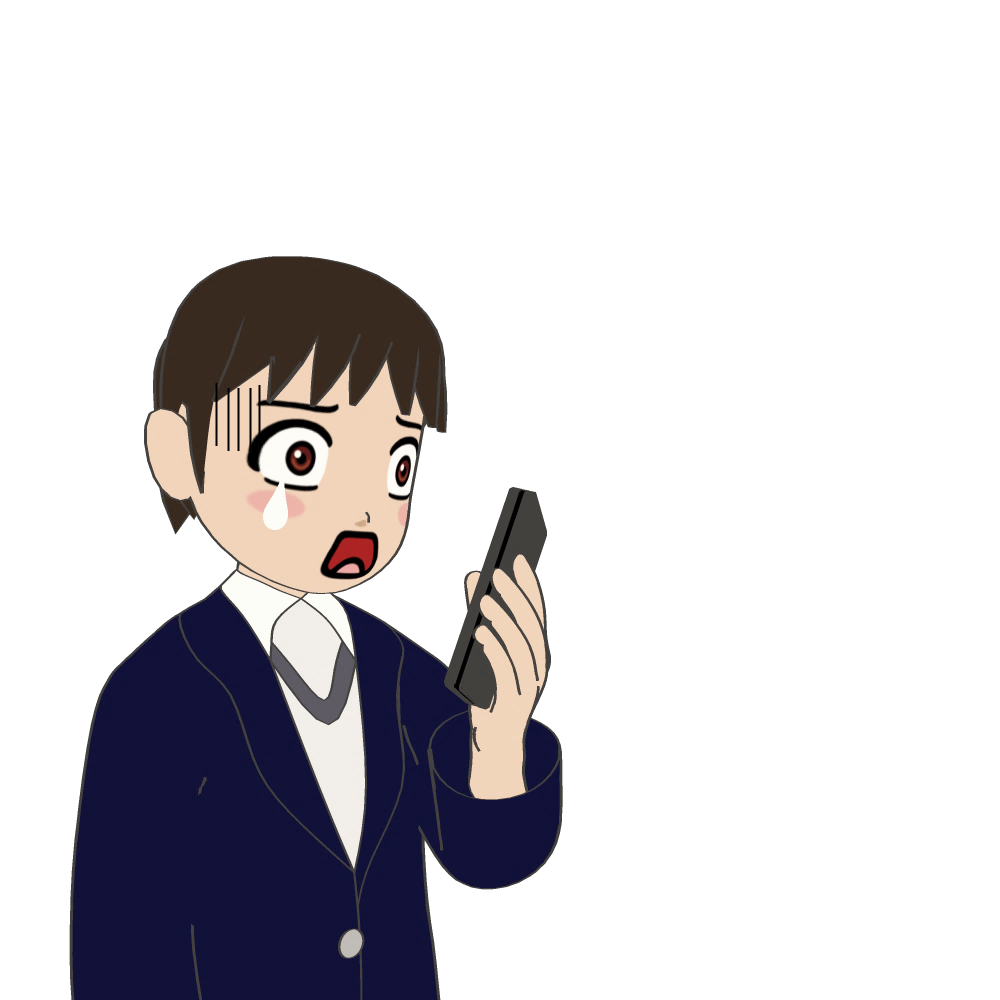 こちらのせい
じゃない！
返品不可
そんな・・・
12. ネットオークションやフリマアプリでトラブルにあったら？
なぜ、こうなったのでしょうか？
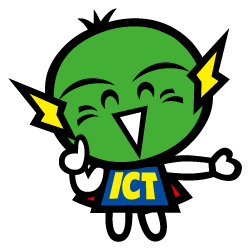 12. ネットオークションやフリマアプリでトラブルにあったら？
ネットオークションやフリーマーケットアプリには、さまざまな人が出品しています。そのため、出品者や情報の信頼性を確認する必要があります。
出品者のこれまでの評価、商品の説明文や写真、返品や交換の条件など、細かいところまでしっかり確認しましょう。
評価
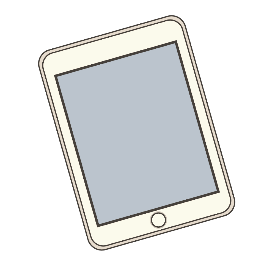 説明文
写真
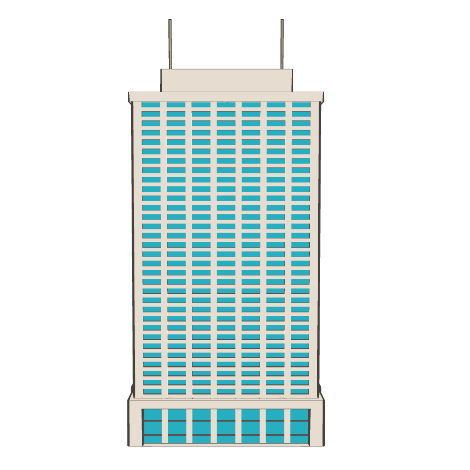 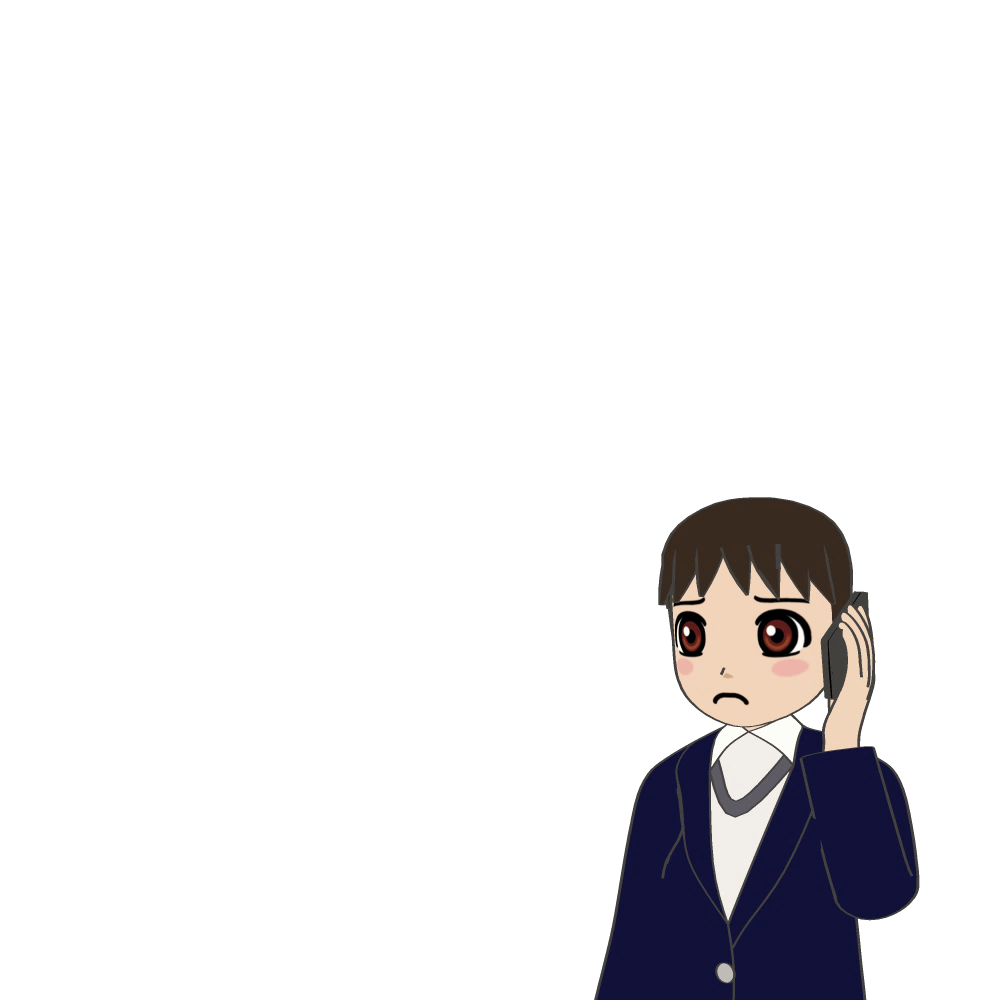 もしトラブルになったら、出品者だけでなく、フリーマーケットを運営している企業にも問い合わせるとよいでしょう。
また、「エスクローサービス」を利用すると、直接お金のやりとりをしなくてよいメリットがあります。
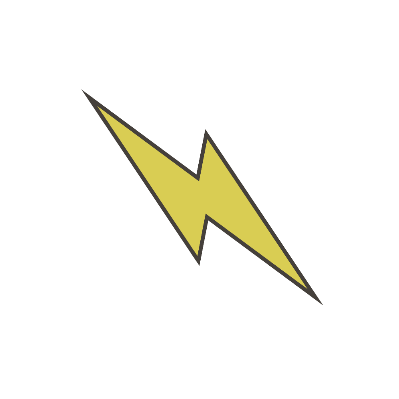 12. ネットオークションやフリマアプリでトラブルにあったら？
一般の人と取引する場合、相手が必ずしも良い人とは限りません。事前にしっかり確認することが大切です。
もしトラブルになってしまったら、1人で悩まず、信頼できる大人に相談しましょう。
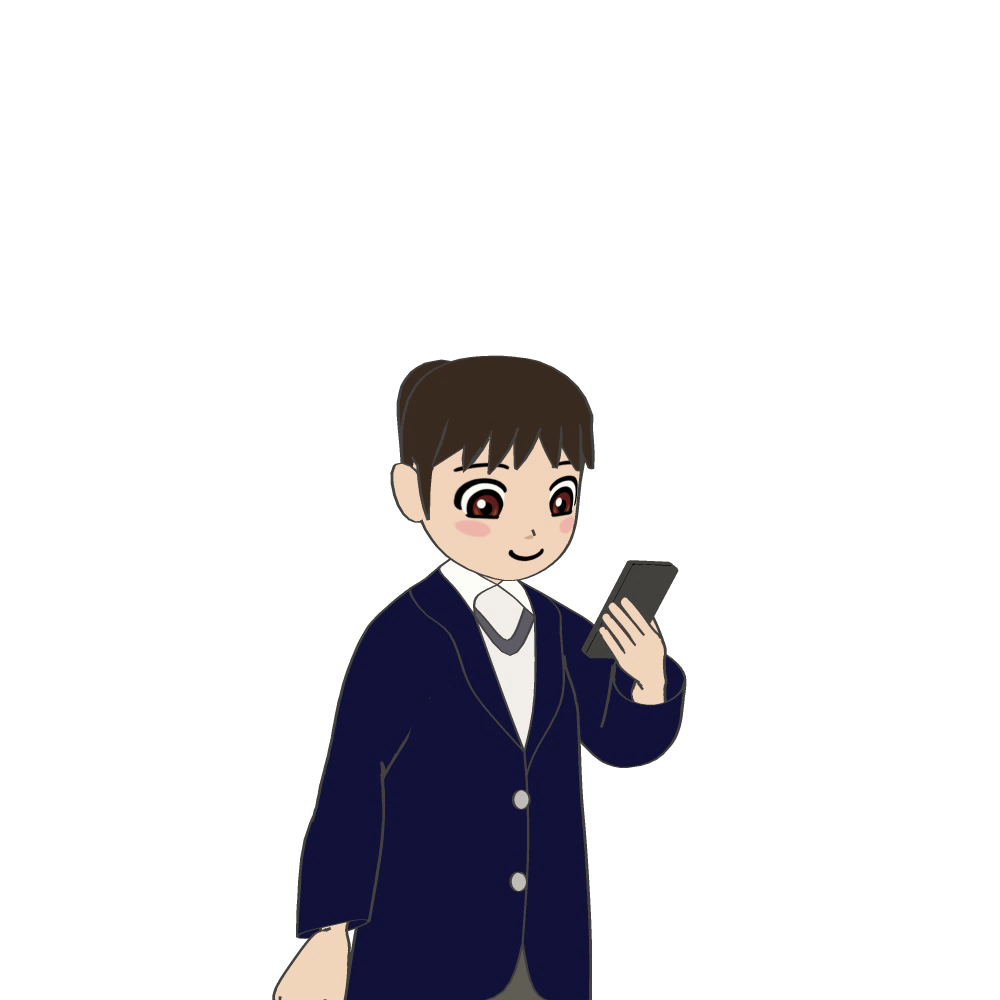 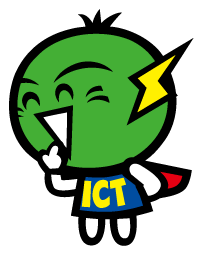 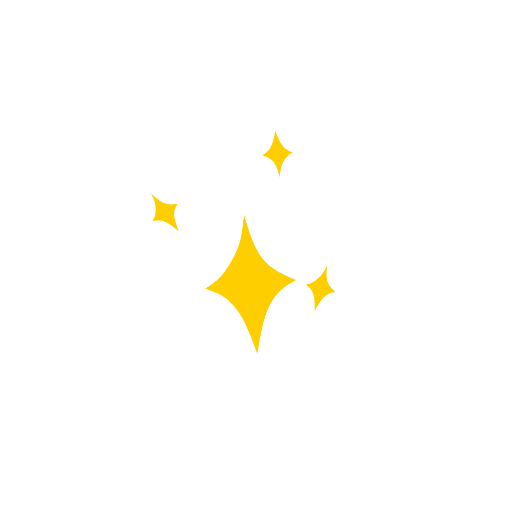 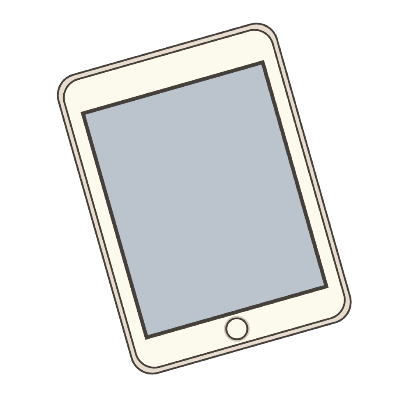 ショッピングは慎重に！
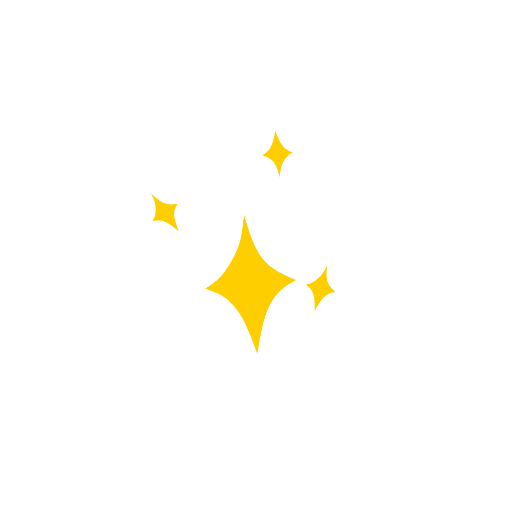